UNIVERSIDADE ABERTA DO SUS – UNASUS
UNIVERSIDADE FEDERAL DE PELOTAS
ESPECIALIZAÇÃO EM SAÚDE DA FAMÍLIA
MODALIDADE À DISTÂNCIA
TURMA 3
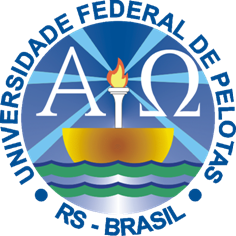 ATENÇÃO À SAÚDE DA MULHER: QUALIFICAÇÃO DO PROGRAMA DE RASTREAMENTO DO CÂNCER DO COLO DO ÚTERO E DE MAMA NA UNIDADE DE SAÚDE DA FAMÍLIA SÃO JOSÉ - CURITIBA/PR
ROSELY AP. M. WOLTMANN
 
ORIENTADOR
JOSÉ ADAILTON DA SILVA
 
PELOTAS, RS               2013
Rosely Ap.M.Woltmann
1
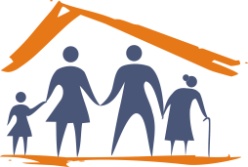 Introdução
Trabalhar em cima de duas das maiores causas de mortalidade das mulheres por câncer.
CA de Mama : 49 casos p/cada 100.000 mulheres
CA de Útero : 18 casos p/cada 100.000 mulheres

					Curitiba  

			1,75 milhão de habitantes (2010)
			111 equipes da ESF
			8 UPAs
			2 CEO
			6 Centros de Atenção Especializada
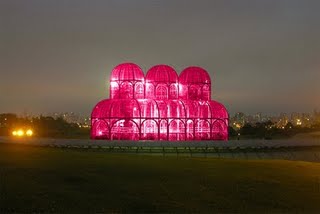 Rosely Ap.M.Woltmann
2
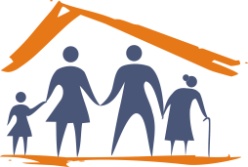 Introdução
Unidade Básica de Saúde São José : 4.255 usuários


Equipes ESF : 2 


Situação antes da intervenção : 
Mamografias : 27% (295 /80)
Colo de útero : 76% (873/660)
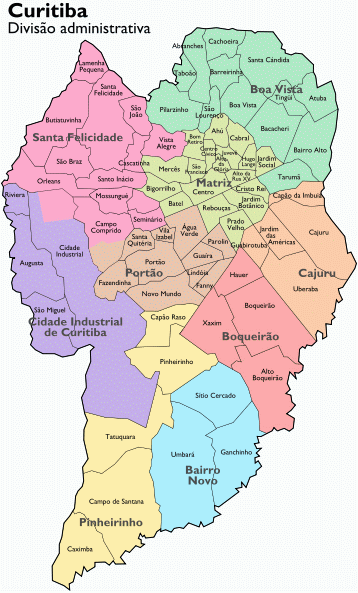 Rosely Ap.M.Woltmann
3
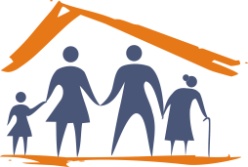 Objetivo
Qualificar o rastreamento do câncer do colo do útero e de mama na Unidade de Saúde da Família São José no município de Curitiba/PR.
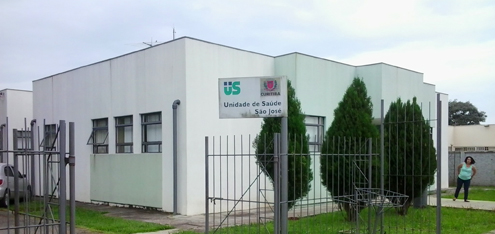 Rosely Ap.M.Woltmann
4
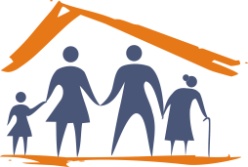 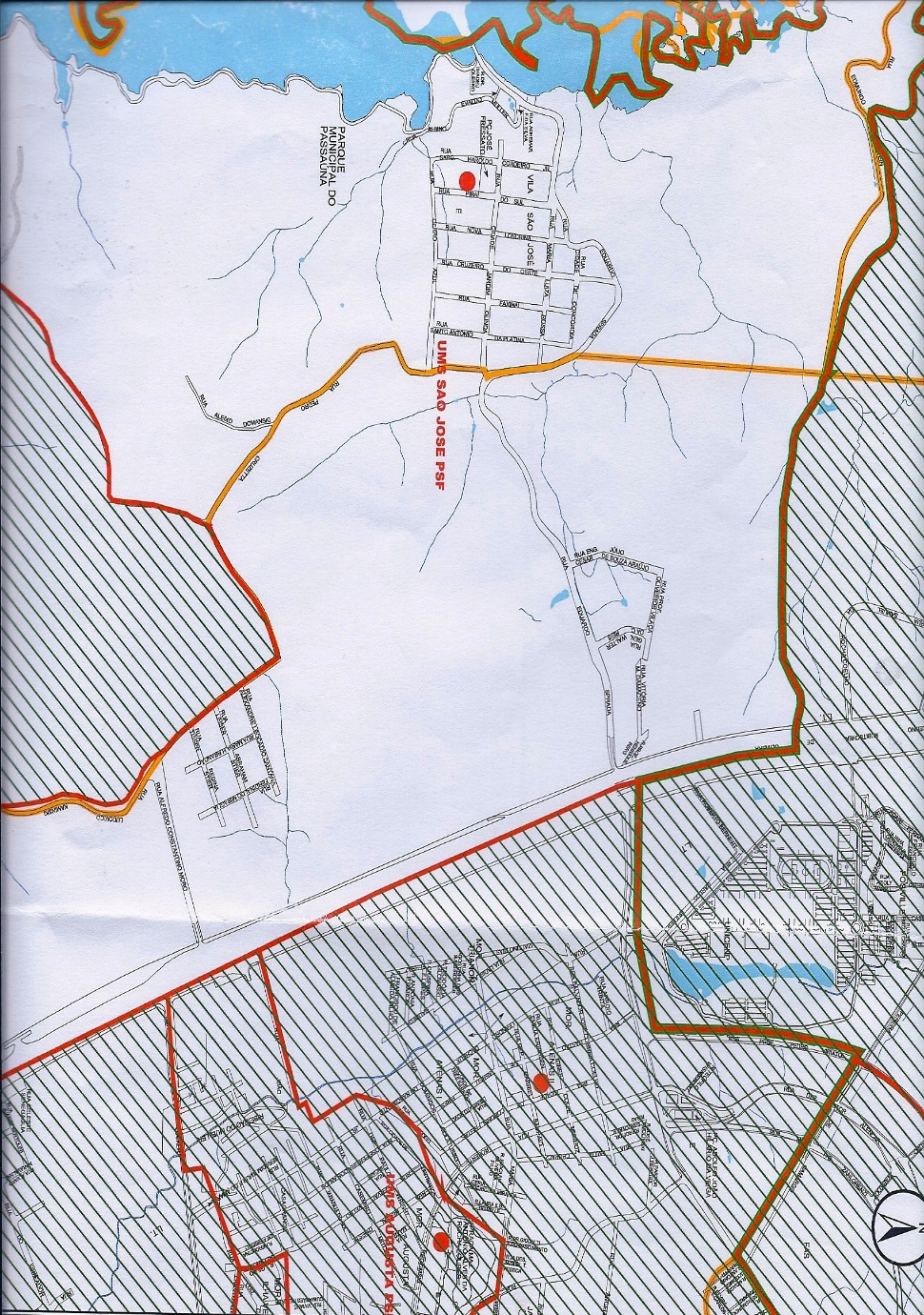 Área de 
Abrangência
Rosely Ap.M.Woltmann
5
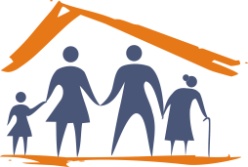 Metodologia
Busca ativa
Educação em saúde
Salas de espera
Revisão da temática junto a equipe

Material educativo sobre DST
Treinamento da equipe para abordagem e agendamento das consultas
Abertura das agendas
Livre demanda
Envolvimento das ACS em contato direto no domicílio
Atendimento ampliado para 01 sábado ao mês
Protocolos do CA de mama e colo de utero do MS e de Curitiba `Viva Mulher`
Rosely Ap.M.Woltmann
6
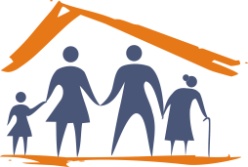 Objetivos
1. Ampliar a cobertura de detecção precoce do câncer de mama e de colo do útero. 
2. Melhorar a qualidade do atendimento das mulheres que realizam este exames na UBS. 
3. Mapear as mulheres de risco
4. Melhorar registros das informações
5. Promoção da saúde.
Rosely Ap.M.Woltmann
7
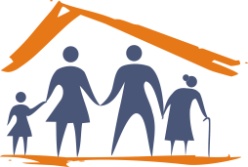 Objetivos, Metas e Resultados
1. Ampliar a cobertura de detecção precoce do câncer de mama para 50% e de colo do útero para 100%.
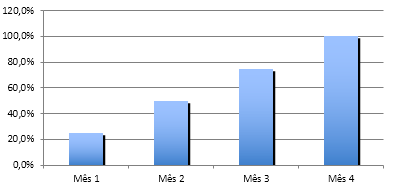 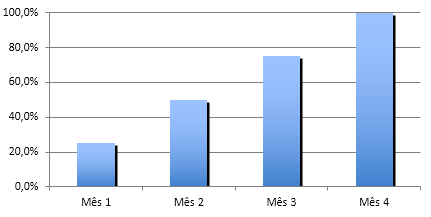 Figura 10 : Cobertura do programa de prevenção ao CA de mama
Figura 1: Cobertura do programa de prevenção ao CA de colo uterino
Rosely Ap.M.Woltmann
8
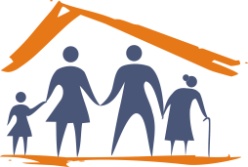 Objetivos, Metas e Resultados
2. Melhorar a qualidade do atendimento das mulheres que realizam este exames na UBS em 100%.
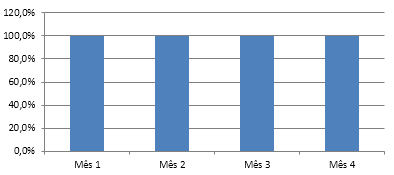 Figura 4 : Proporção de mulheres com resultados de CP com amostras satisfatórias
Rosely Ap.M.Woltmann
9
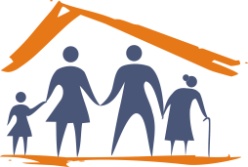 Objetivos, Metas e Resultados
3. Mapear as mulheres de risco em 100% da faixa etária alvo
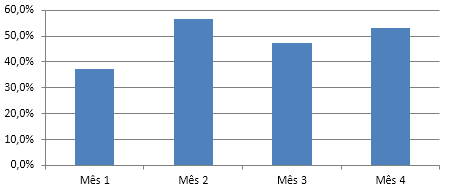 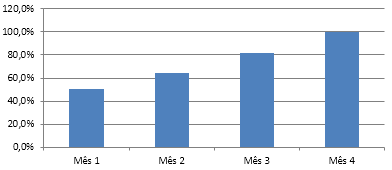 Figura 6 : Proporção de mulheres na faixa etária com avaliação de risco
 para câncer de colo uterino
Figura 15 : Proporção de mulheres na faixa etária com avaliação de risco
 para câncer de mama
Rosely Ap.M.Woltmann
10
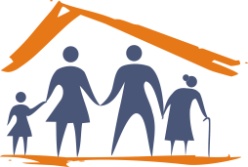 Objetivos, Metas e Resultados
4. Melhorar registros das informações em 100%
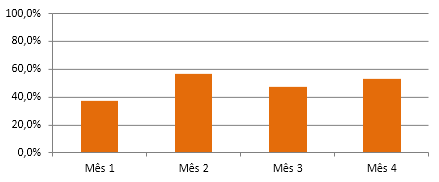 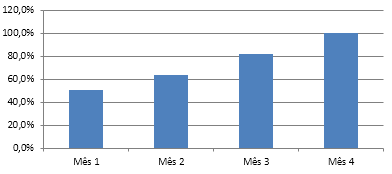 Figura 3: Proporção de mulheres entre 25 e 64
 com registro do resultado do último CP na ficha-espelho ou prontuário
Figura 16 : Proporção de mulheres entre 50 e 69 com 
registro do resultado da(s) mamografia(s) na ficha-espelho ou prontuário
Rosely Ap.M.Woltmann
11
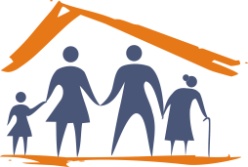 Objetivos, Metas e Resultados
5. Promoção da saúde em 100%.
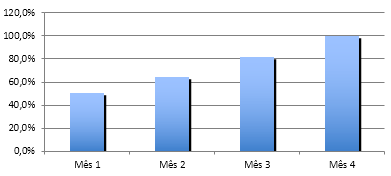 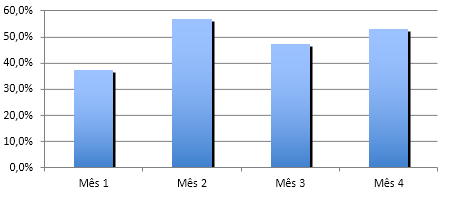 Figura 18 : Proporção de mulheres entre 50 e 69 anos
 que receberam orientação sobre os fatores de risco para câncer de mama
Figura 9 : Proporção de mulheres entre 25 e 64 anos 
que receberam orientação sobre detecção precoce de CA de colo
Rosely Ap.M.Woltmann
12
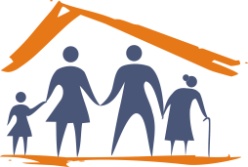 Resultados
Rosely Ap.M.Woltmann
13
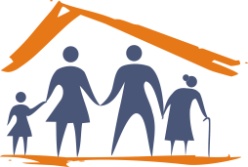 Aspectos Qualitativos
Vinculo com a Comunidade
Estabelecer da co-responsabilidade
Informação para um bem maior, a saúde
Aumento da cobertura nos exames, garantia de tratamento para quem precisar
Rosely Ap.M.Woltmann
14
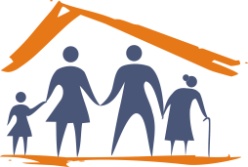 Discussão
Importância da intervenção :

Estabelecimento do vínculo Comunidade/Equipe através do CLS e ACS

Garantia de qualidade de vida à Mulher e mais informação promovendo hábitos mais saudáveis
Rosely Ap.M.Woltmann
15
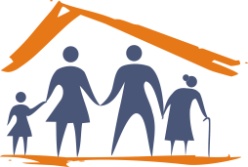 Discussão
Incorporação da intervenção na rotina:

Abordagem sobre estes exames e atualizações em qualquer consulta da mulher
Oferta diária da agenda médica e da enfermeira
Agendamento mensal do sábado
Atualização dos serviços prestados nas reuniões do CLS.
Rosely Ap.M.Woltmann
16
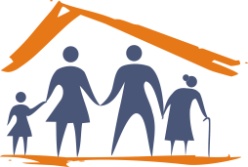 Reflexão crítica sobre seu processo de aprendizado
As expectativas vão deixando a forma abstrata a medida que o trabalho de intervenção vai se concretizando e mostrando seus resultados claros e surpreendentes.
Um incentivo excepcional à prática profissional.
Valorizar o trabalho em equipe, buscar apoio da comunidade, do CLS, dos gestores e dos ACS.
Rosely Ap.M.Woltmann
17
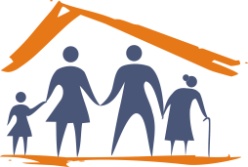 Bibliografia
BRASIL. Ministério da Saúde. CADERNOS DE ATENÇÃO BÁSICA Nº 13. Controle dos Cânceres de Colo de Útero e da Mamas. Brasília: Ministério da Saúde; 2006.
 
BRASIL. Ministério da Saúde. DIRETRIZES BRASILEIRAS PARA O RASTREAMENTO DO CÂNCER DO COLO DO ÚTERO. Instituto Nacional do Câncer (INCA) Rio de Janeiro: RJ; 2011.
 
BRASIL. Ministério da Saúde. ACOLHIMENTO À DEMANDA ESPONTÂNEA. Cadernos de Atenção Básica, nr.28, volume I. Brasília: Ministério da Saúde; 2011.
 
BRASIL. Ministério da Saúde. ORIENTAÇÕES ACERCA DOS INDICADORES DA PACTUAÇÃO DE DIRETRIZES, OBJETIVOS E METAS 2012. Brasília: Ministério da Saúde; versão 2012.
 
CURITIBA. Prefeitura Municipal. Protocolo do Programa “Viva Mulher”. Curitiba; 2008
Rosely Ap.M.Woltmann
18
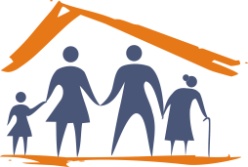 Obrigada pela atenção !
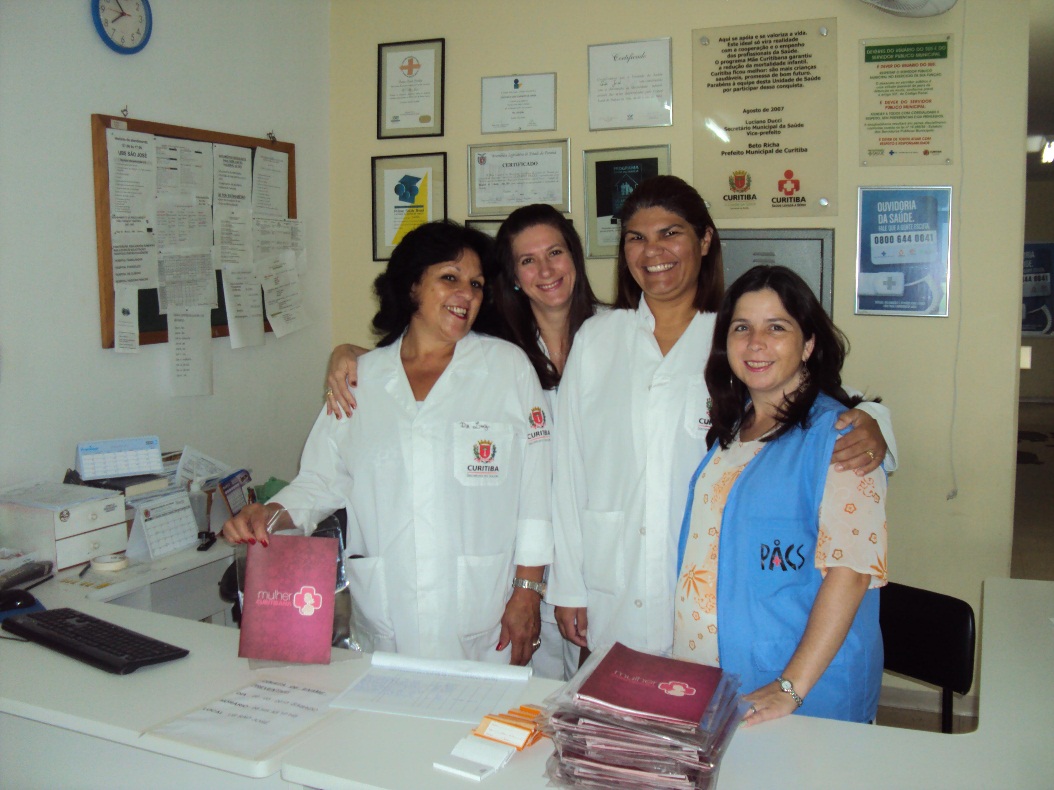 Rosely Ap.M.Woltmann
19